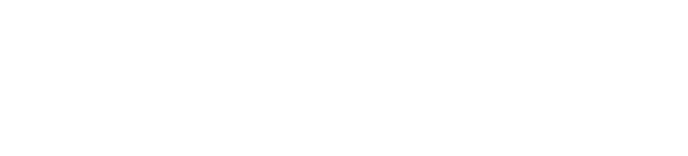 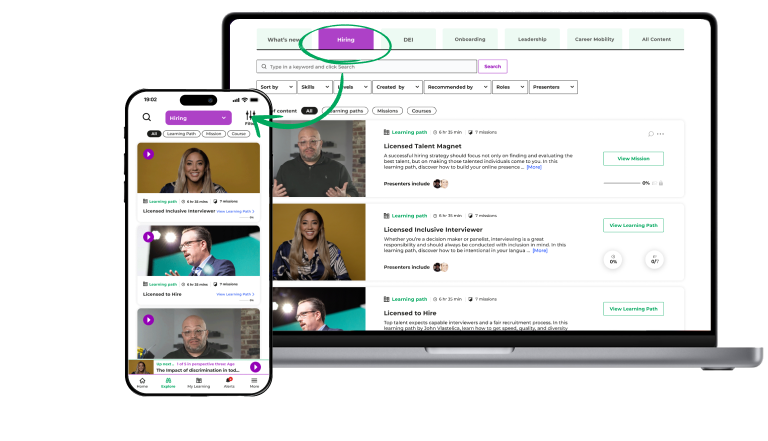 Hire, Lead, and Engage with SocialTalent
Date
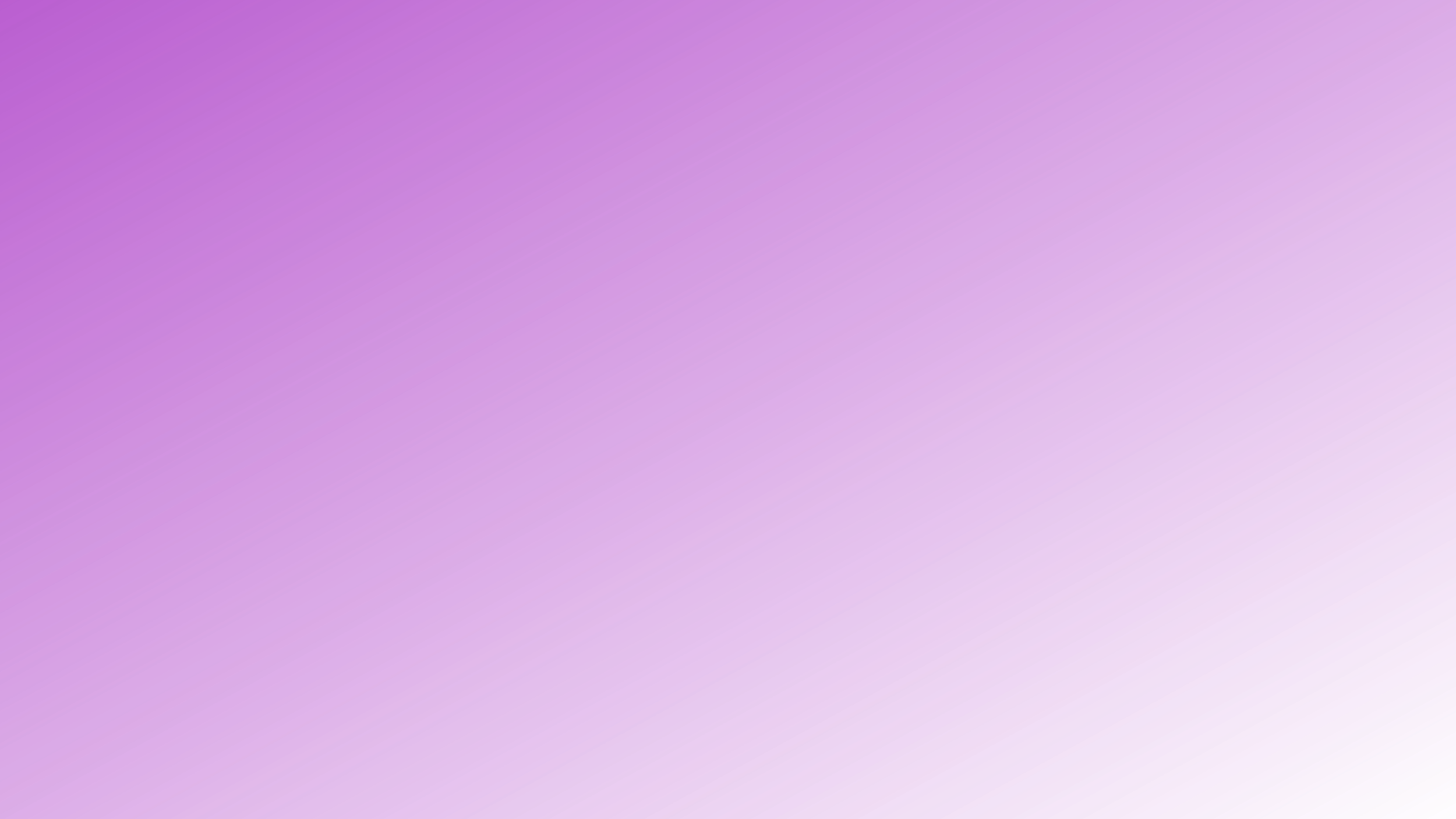 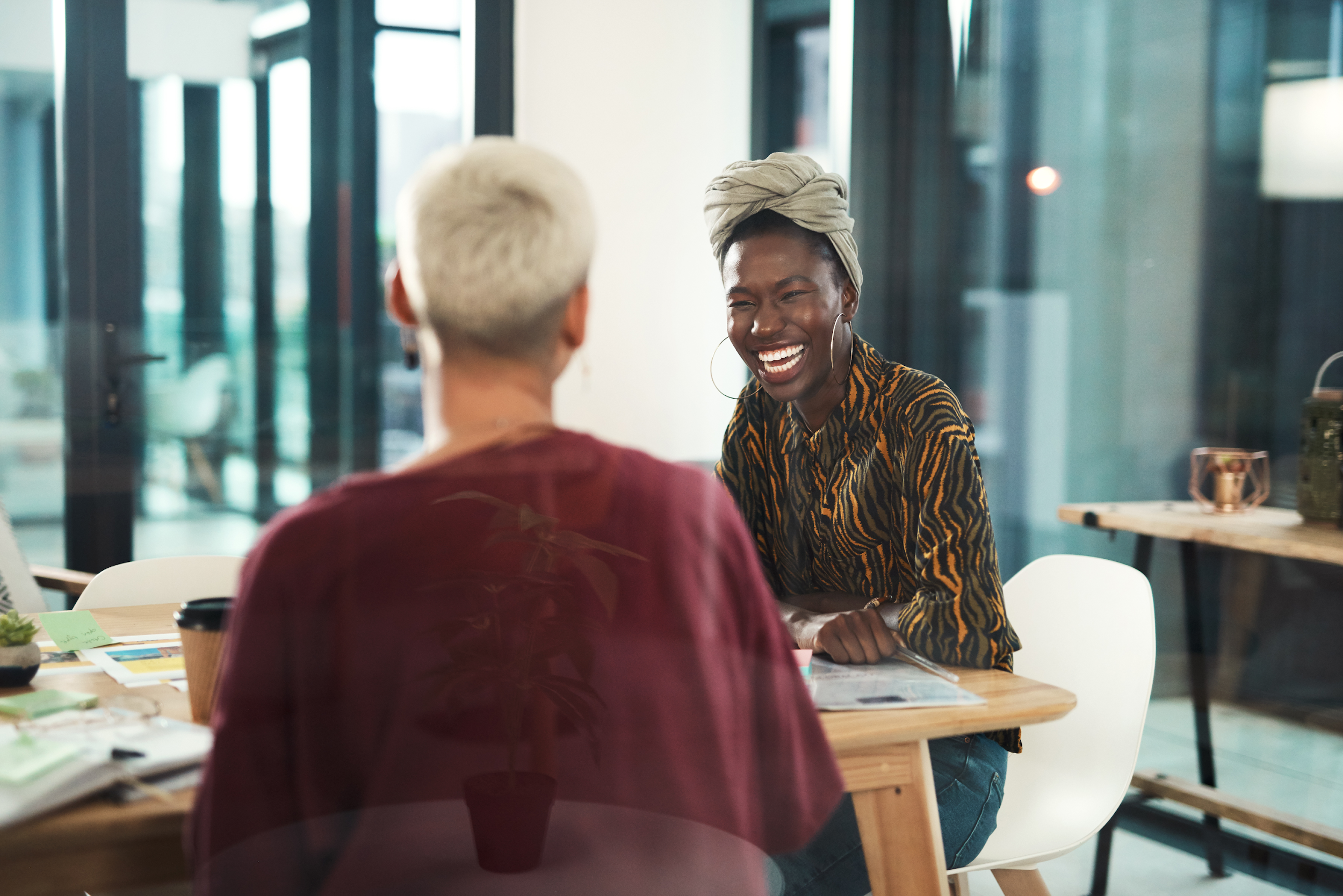 SocialTalent + Customer Name
Today’s agenda
Our team objectives - Cognizant BU (10 mins)
Learning expectations - Cognizant BU (10 mins)
Our learning program - Aoife ST (5 mins)
SocialTalent platform tour - Aoife ST (15 mins)
Best practice - Aoife ST (5 mins)
Questions - Cognizant/Aoife ST (15 mins)
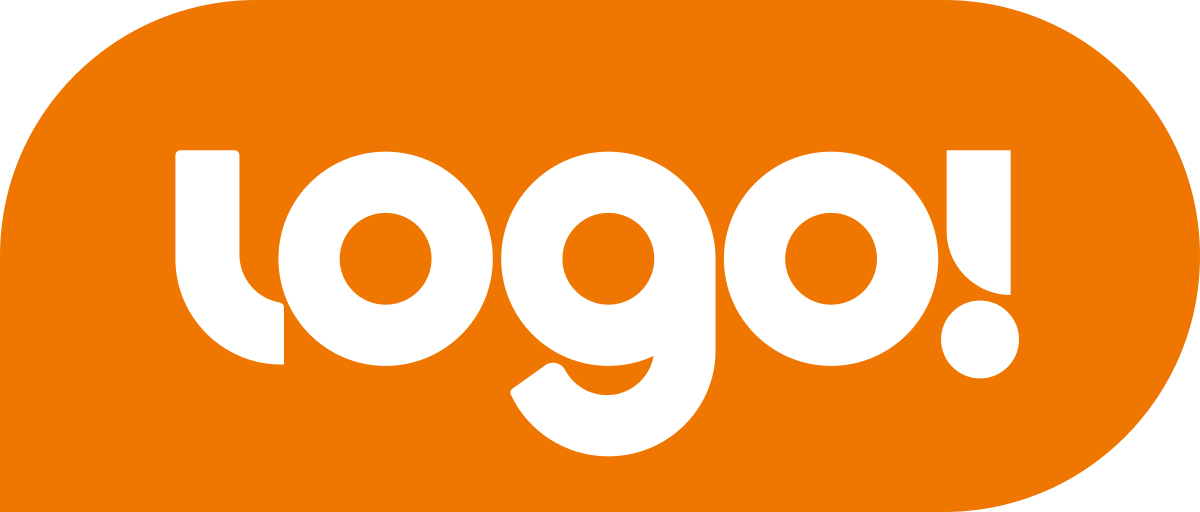 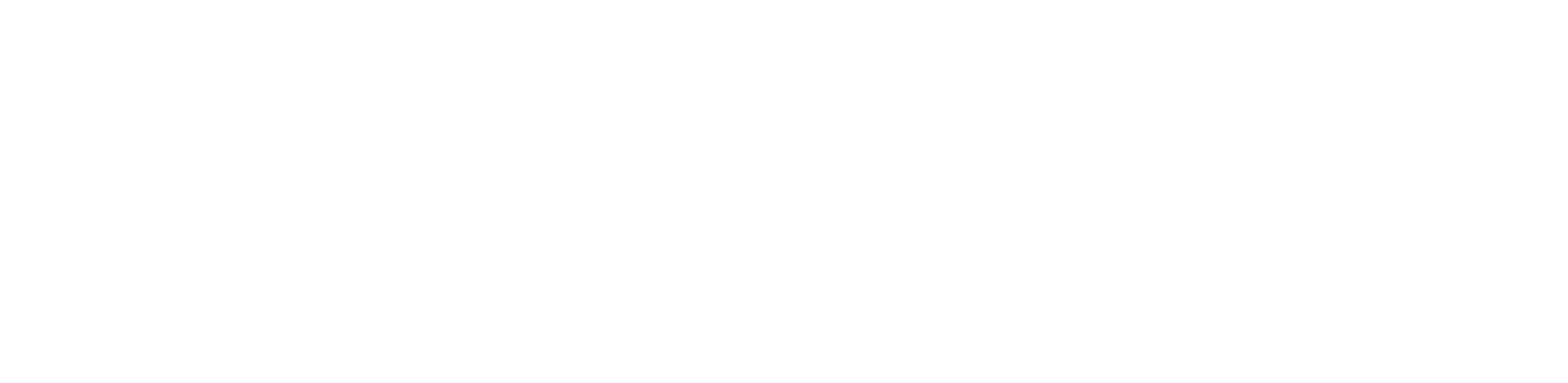 Our TA/Hiring Objectives
1
2
4
3
(Ensure career development opportunities for all staff)
(Create aworld-renowned candidate experience)
(Reduce timeto hire)
(Increase representation of diverse groups in our business)
‹#›
Our Path to success
Reduce time to hire

1.New process segmented by candidate type
2.Implementation of new sourcing tools
3.Learning on sourcing & candidate engagement
Candidate Experience

1.Collect candidate NPS
2.Project team for seamless experience
3.Automated alerts in ATS for follow ups
4.Learning on understanding candidates
Diversity

1.Focus group of current staff – collect and use feedback
2.Blind resume screening
3.Track our metrics
4.Learning on sourcing for diversity and inclusive recruiting
Career Progression

1.Defined career pathways in TA
2.Hyper-relevant learning programs to support this
3.Learning for managers on internal mobility
‹#›
What your learning looks like
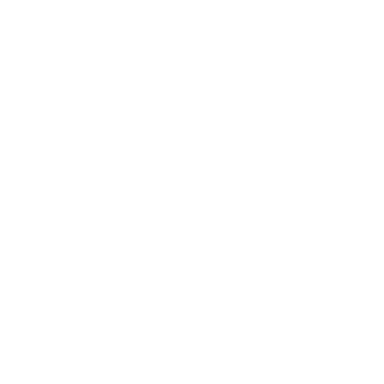 Practice
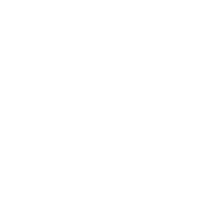 new skills daily
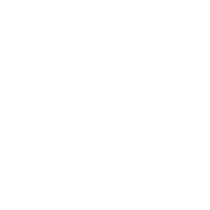 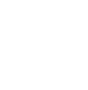 Bi-weekly
Put new skills into practice right away
We will host some roleplays and workshops too!
30 minutes
team discussions
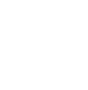 weekly learning
Come prepared to share your takeaways, feedback and practice
Combination of your learning path and exploring other topics
‹#›
‹#›
Our partners in SocialTalent
Your Name here
Senior Customer Success Onboarding Specialist
first.last@socialtalent.com
What will you learn?
How to navigate the SocialTalent mobile app and learning platform
Learning best practice
Q&A
‹#›
SocialTalent empowers organizations to hire, lead, and engage top talent.
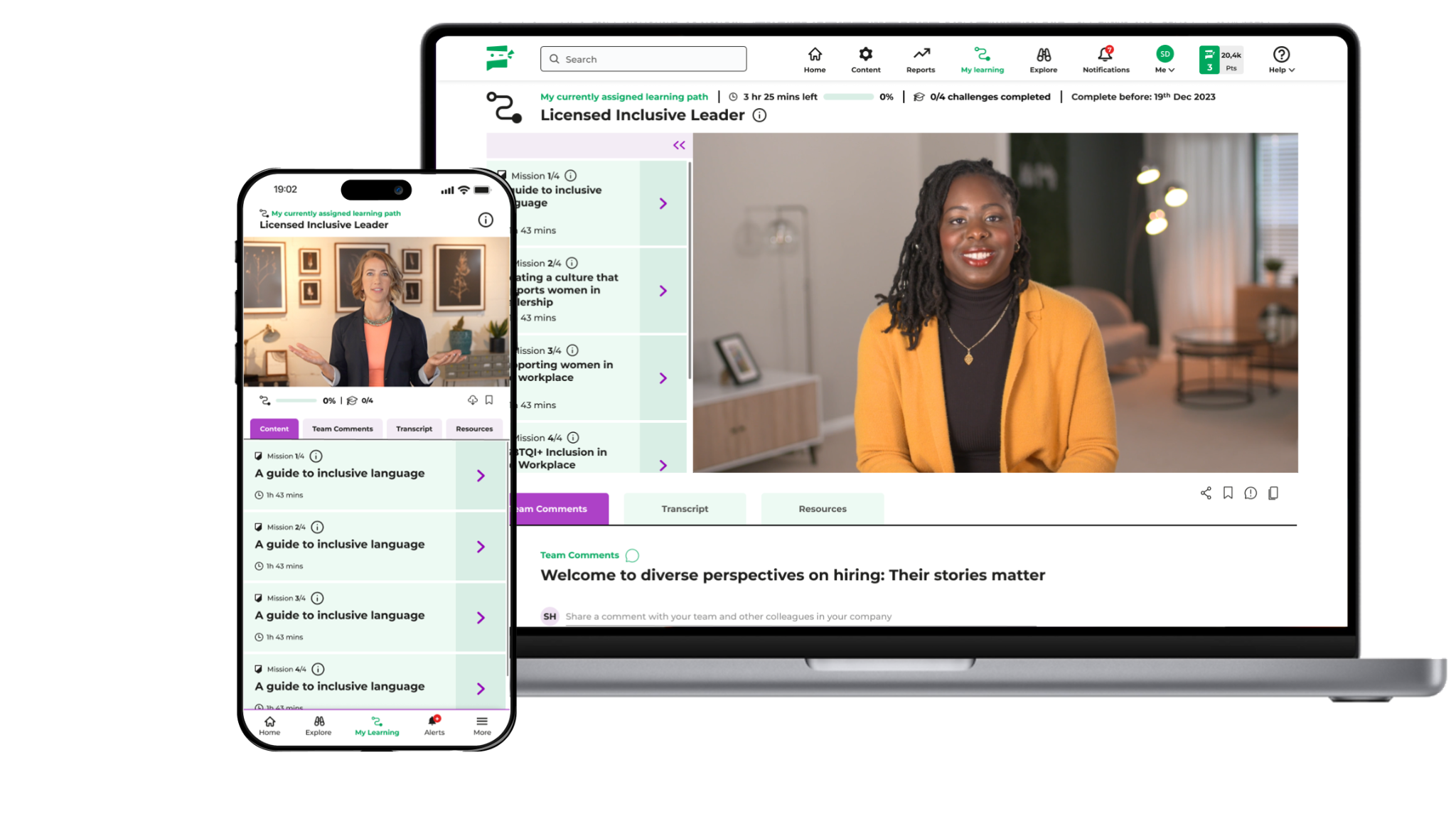 Recruiting, Interviewing, Onboarding, DEI, Internal Mobility, and Leadership training content.​
Inclusive learning platform with video, audio, and text-based options.​
Scalable and secure learning environment.​
Easily integrate with learning management systems.*​
New content released regularly.​
Available in multiple languages.**​
*Premium add-on​
**Provided in English by default.​
There are two ways to access your learning
Use the method that works for you!
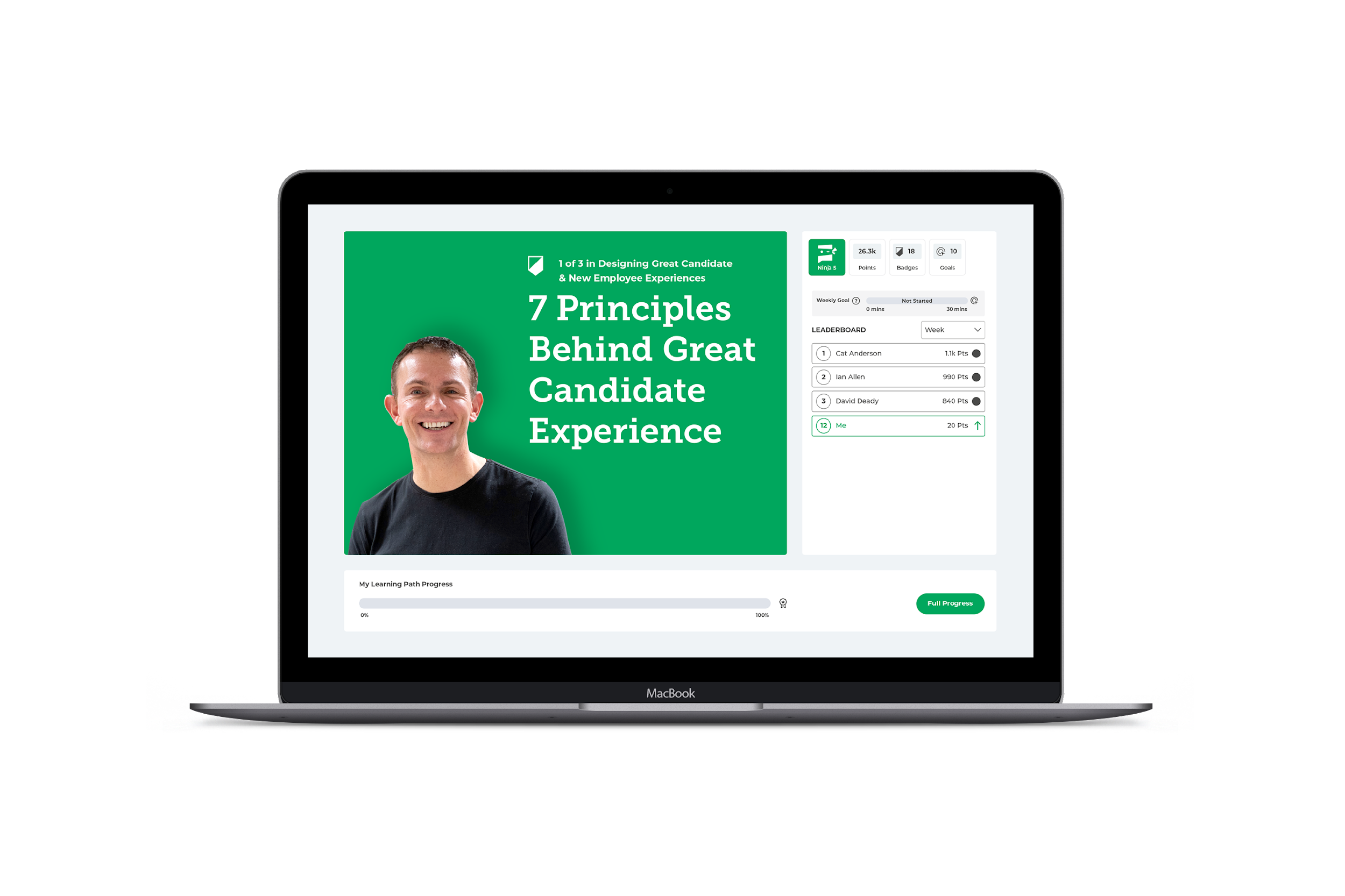 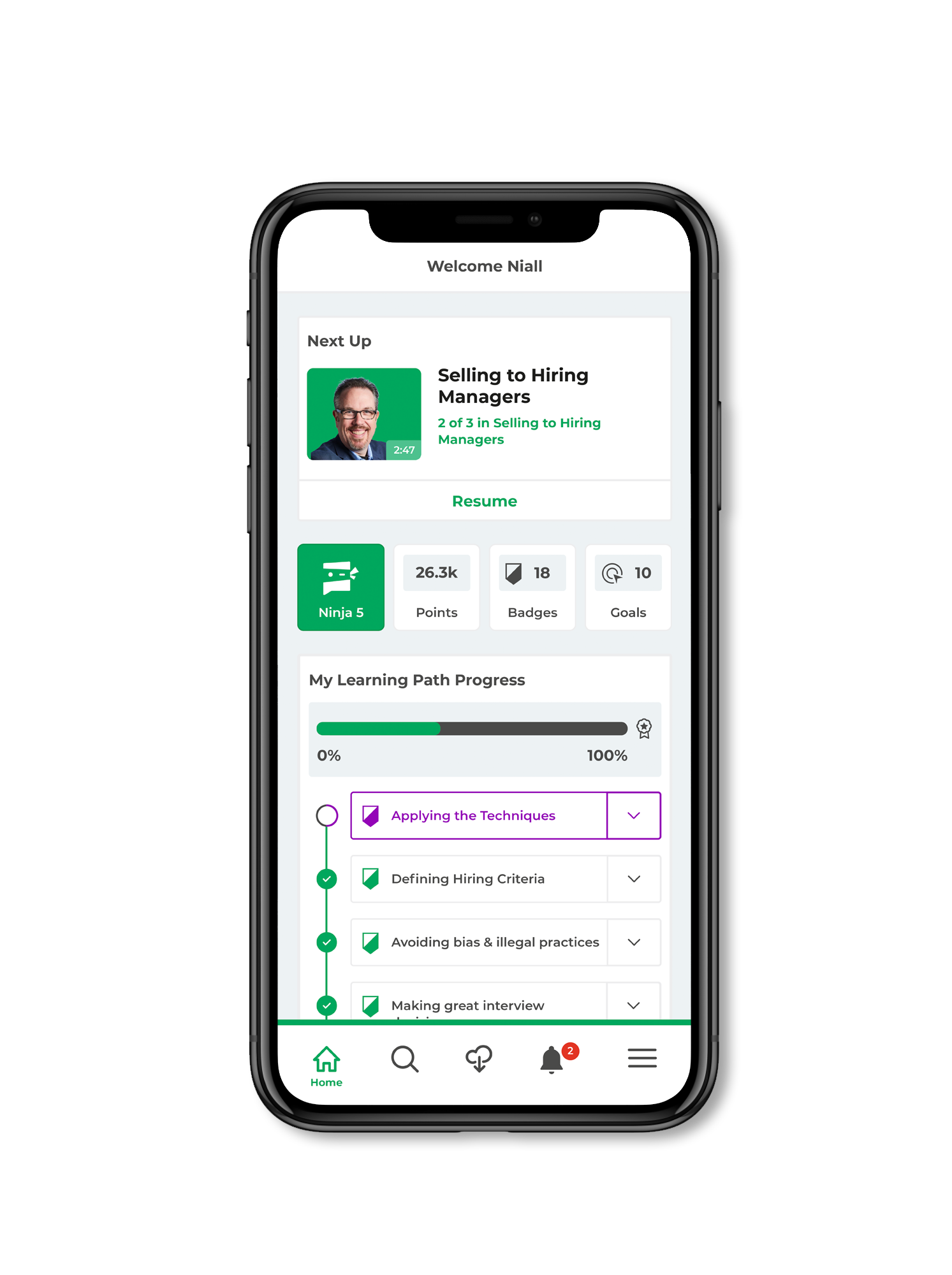 Mobile App
Learn on the go with listen-only mode, podcast-style learning, use with Alexa & speakers
Desktop
Complete technical learning (eg. Sourcing) at your computer so you can practice while you learn
‹#›
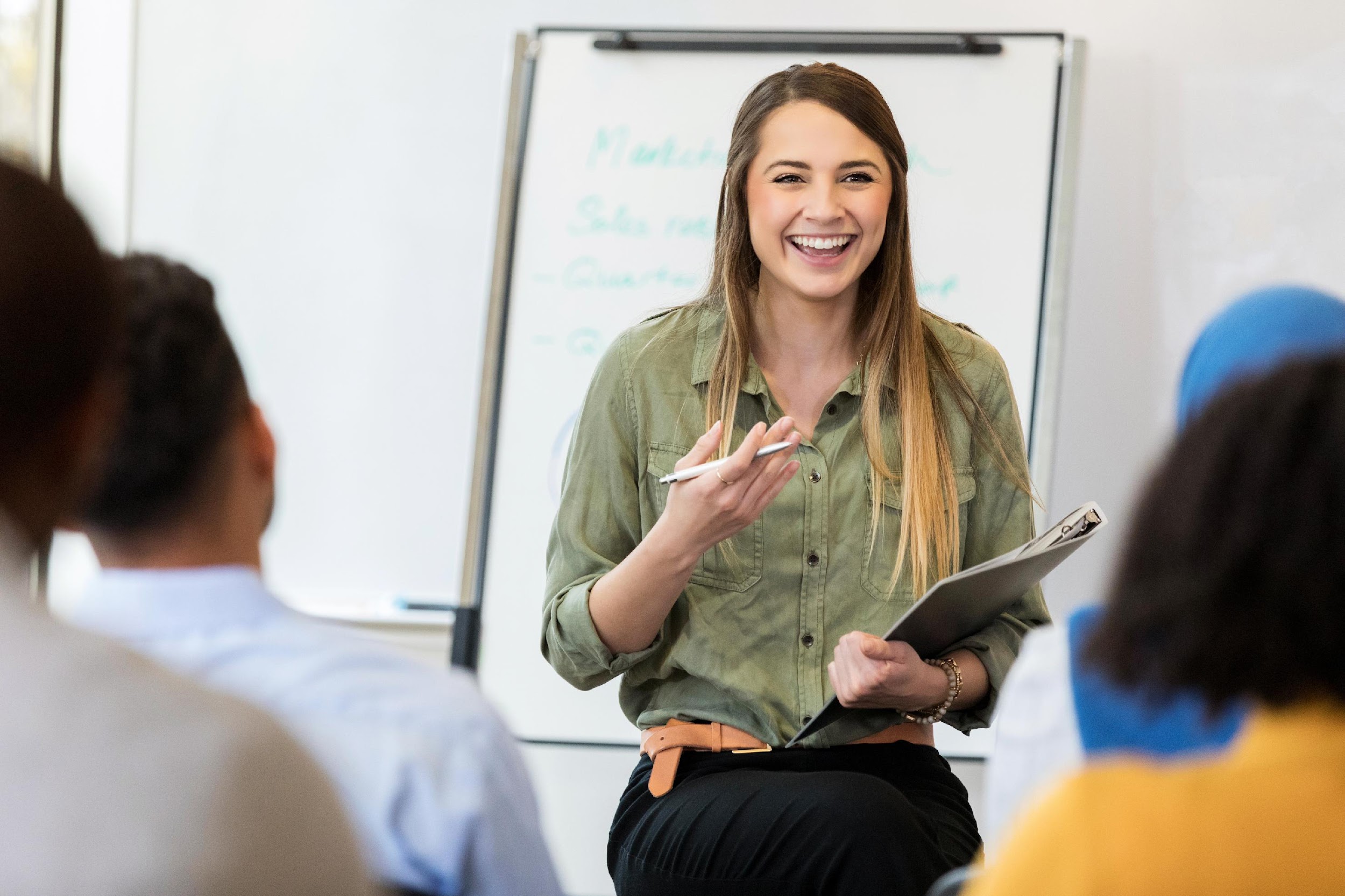 TBC and updated if needed
Your Q1 Learning Path
Licensed Candidate Management Specialist
Duration: 


Completion date: 31st July


Weekly learning goal: 30 mins
Candidate experience: 
What candidates really want
Candidate experience: 
How candidates decide their next move
How to give great feedback to candidates
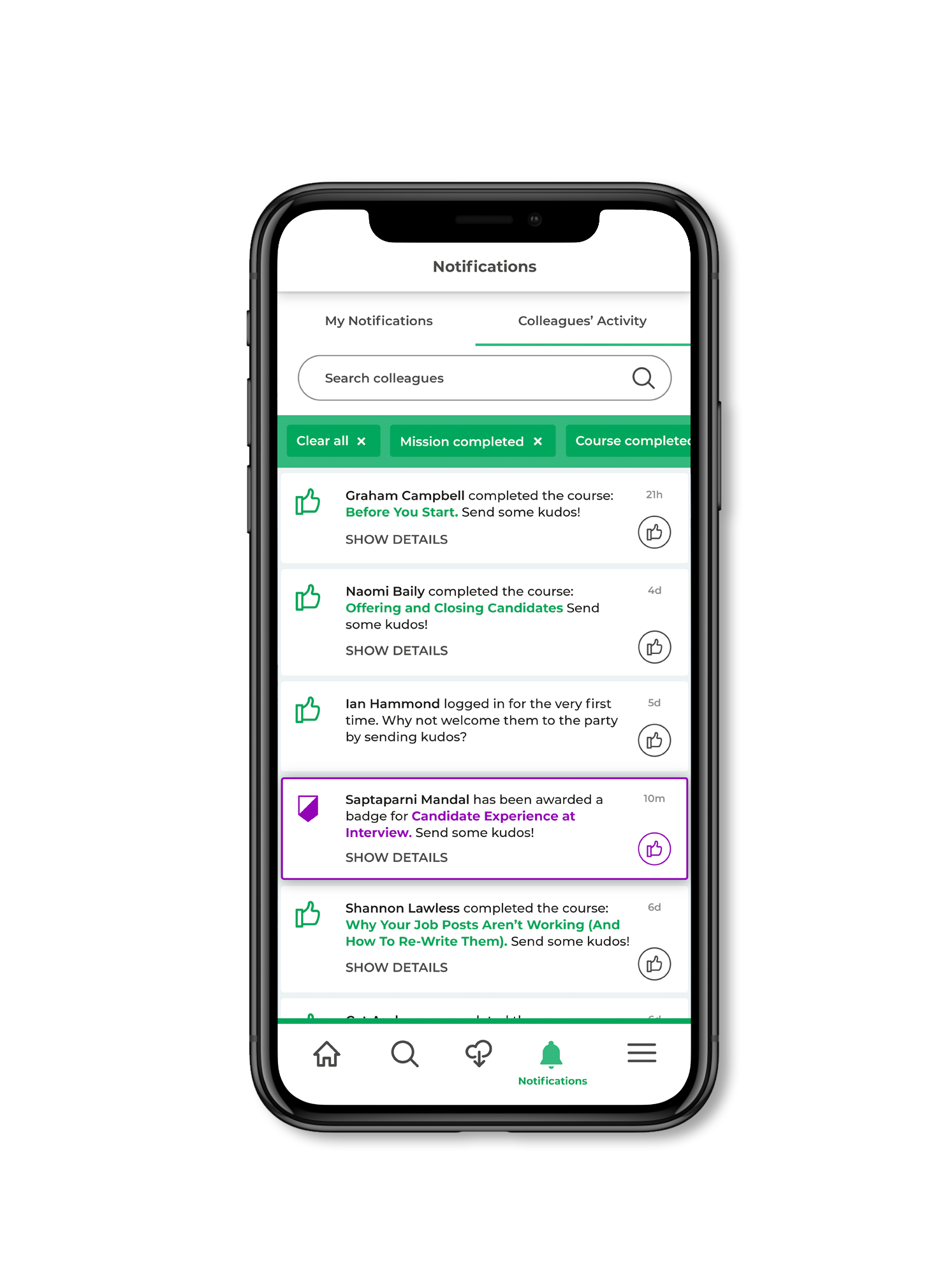 Mobile Tour
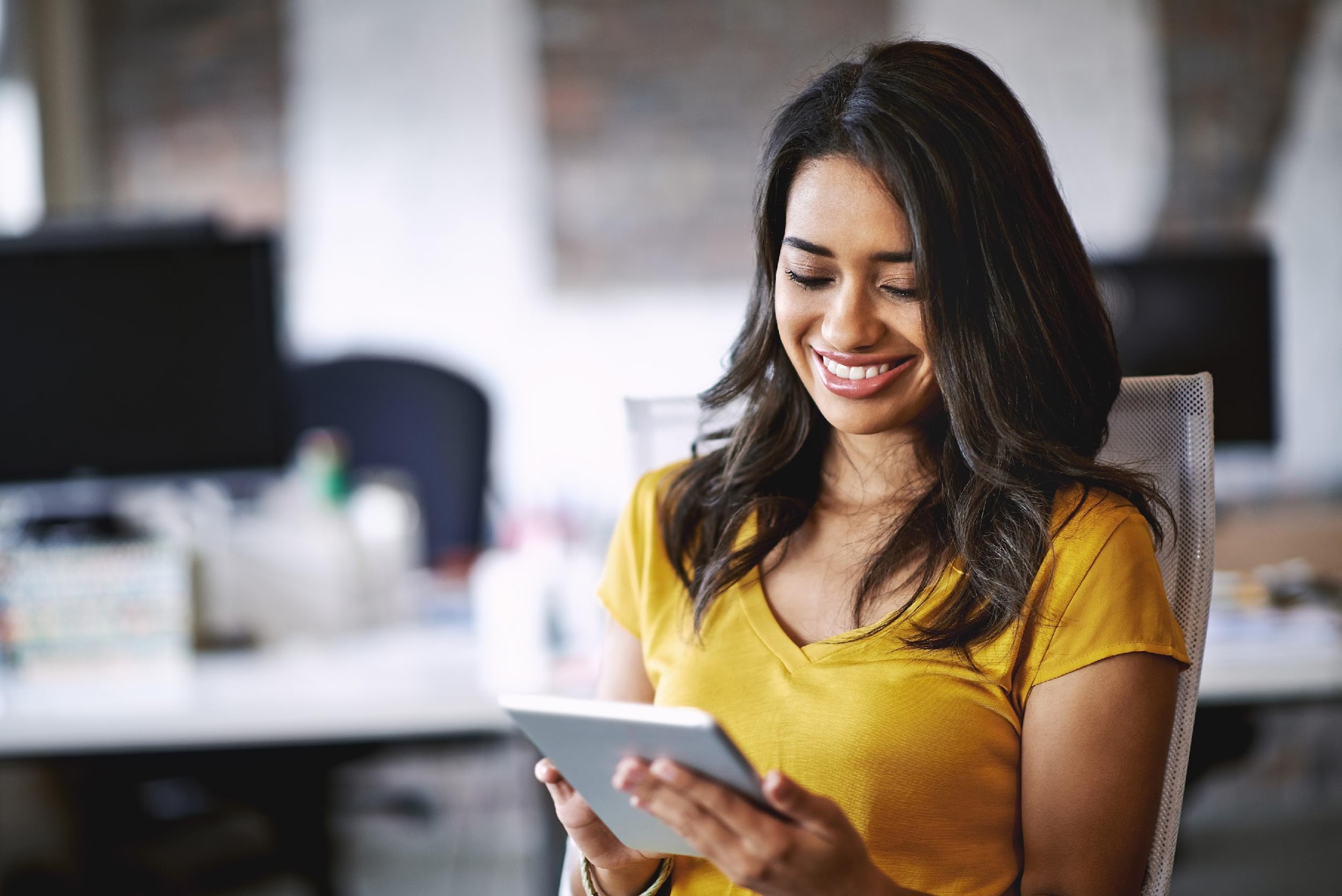 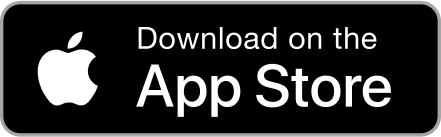 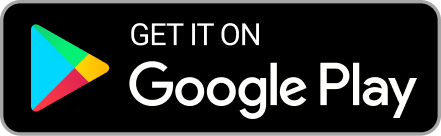 Install by searching: SocialTalent 
Login with single sign on/your password
‹#›
‹#›
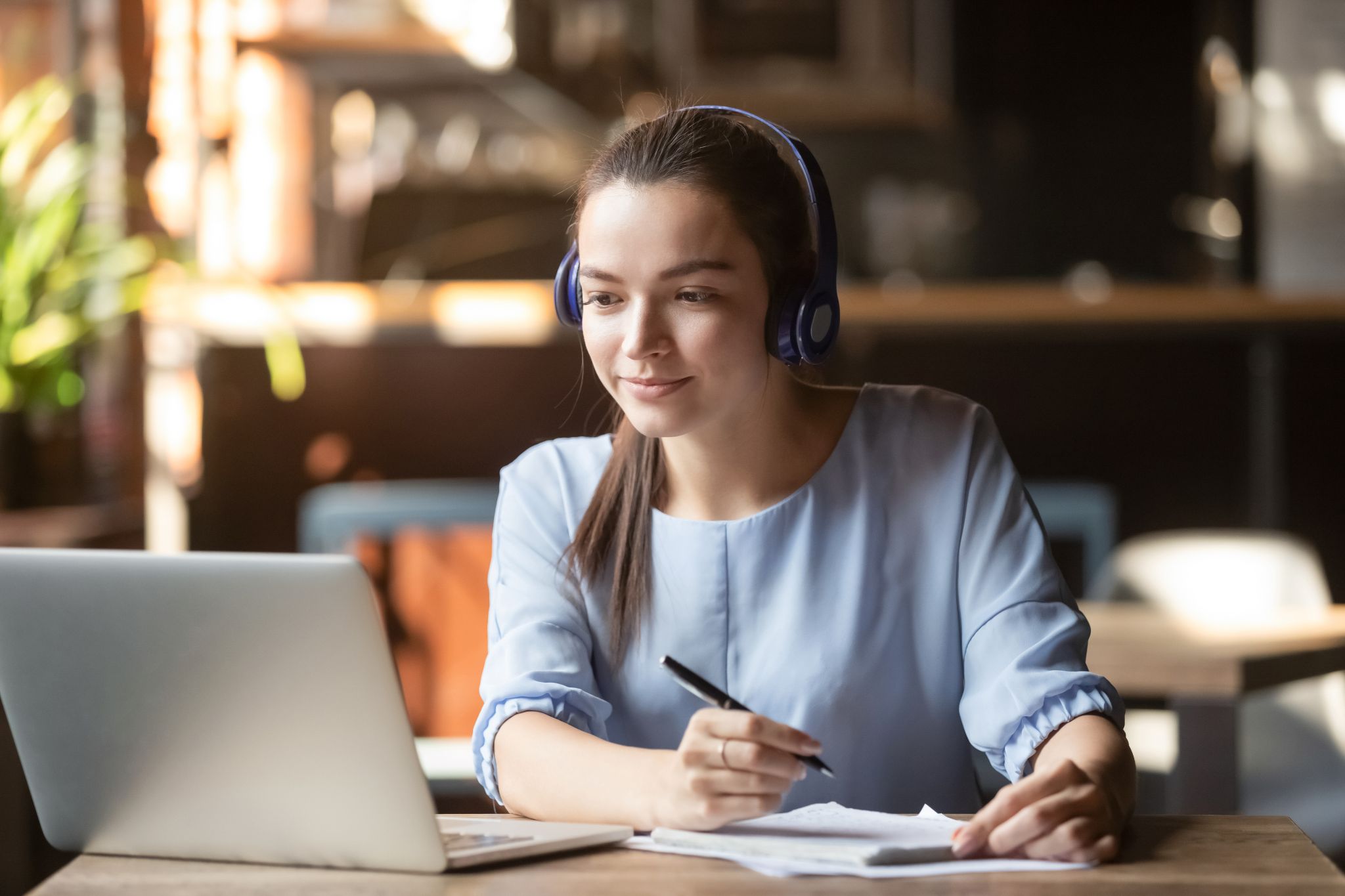 A Successful Learning Program Requires a Strong Team
Our Organization:
First Time Login
Welcome To SocialTalent
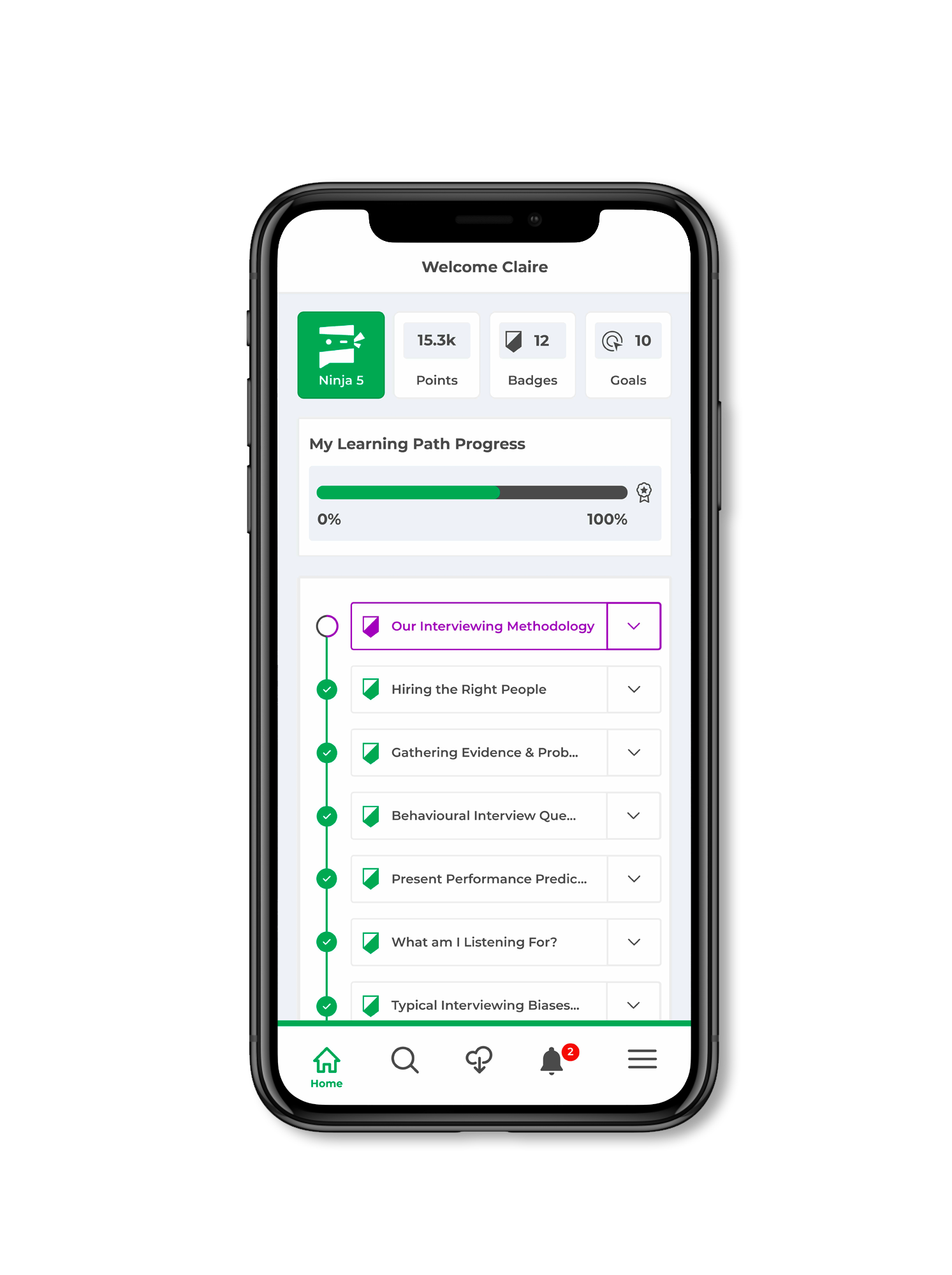 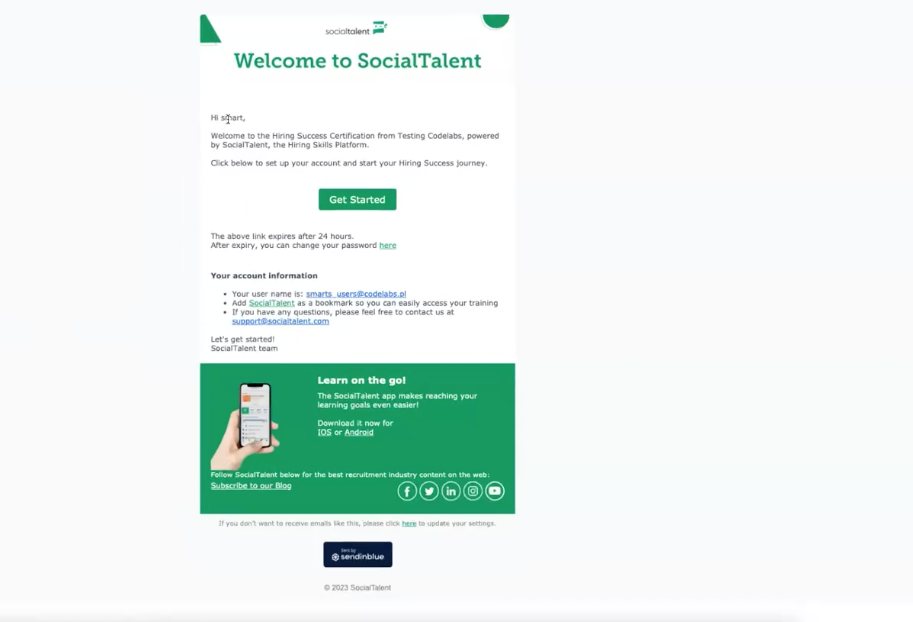 ‹#›
Welcome To SocialTalent
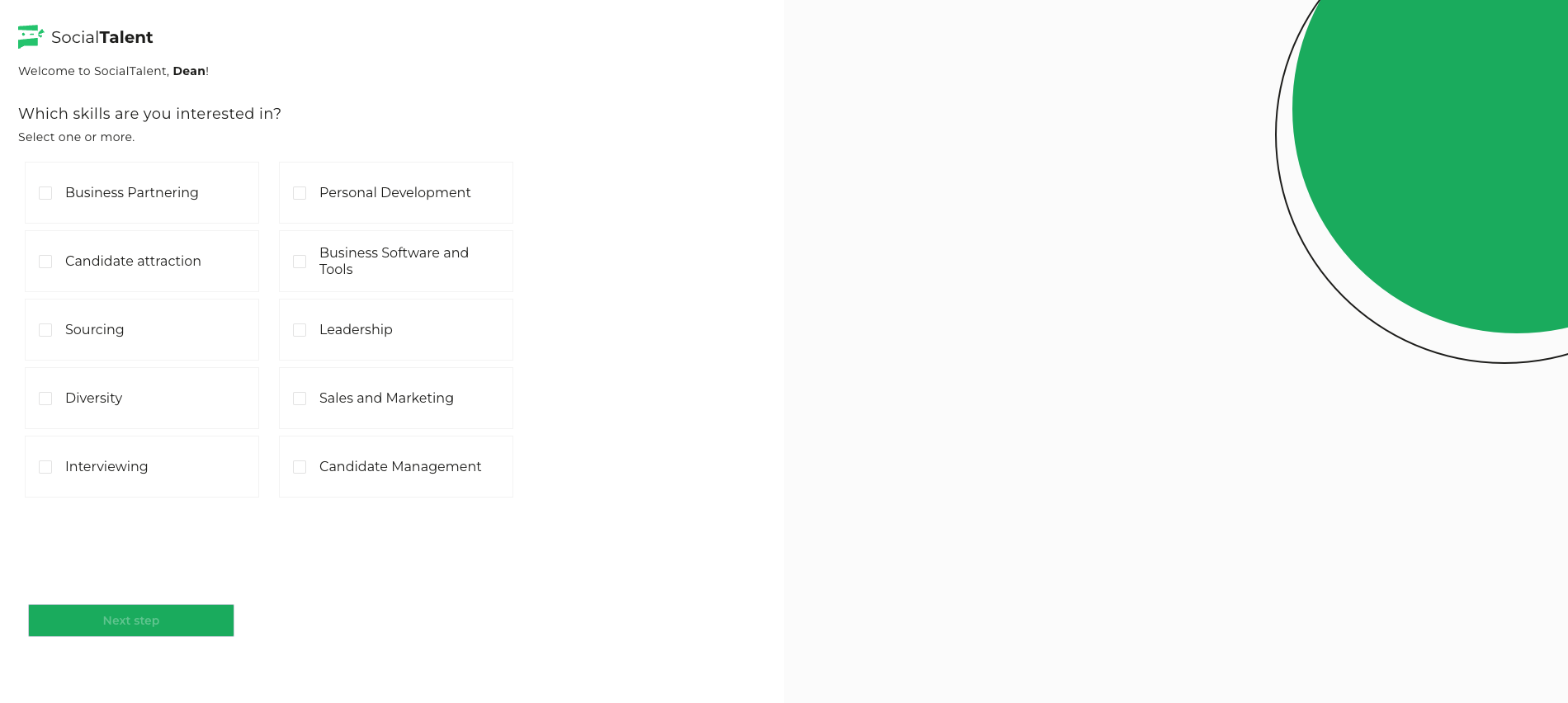 ‹#›
Welcome To SocialTalent
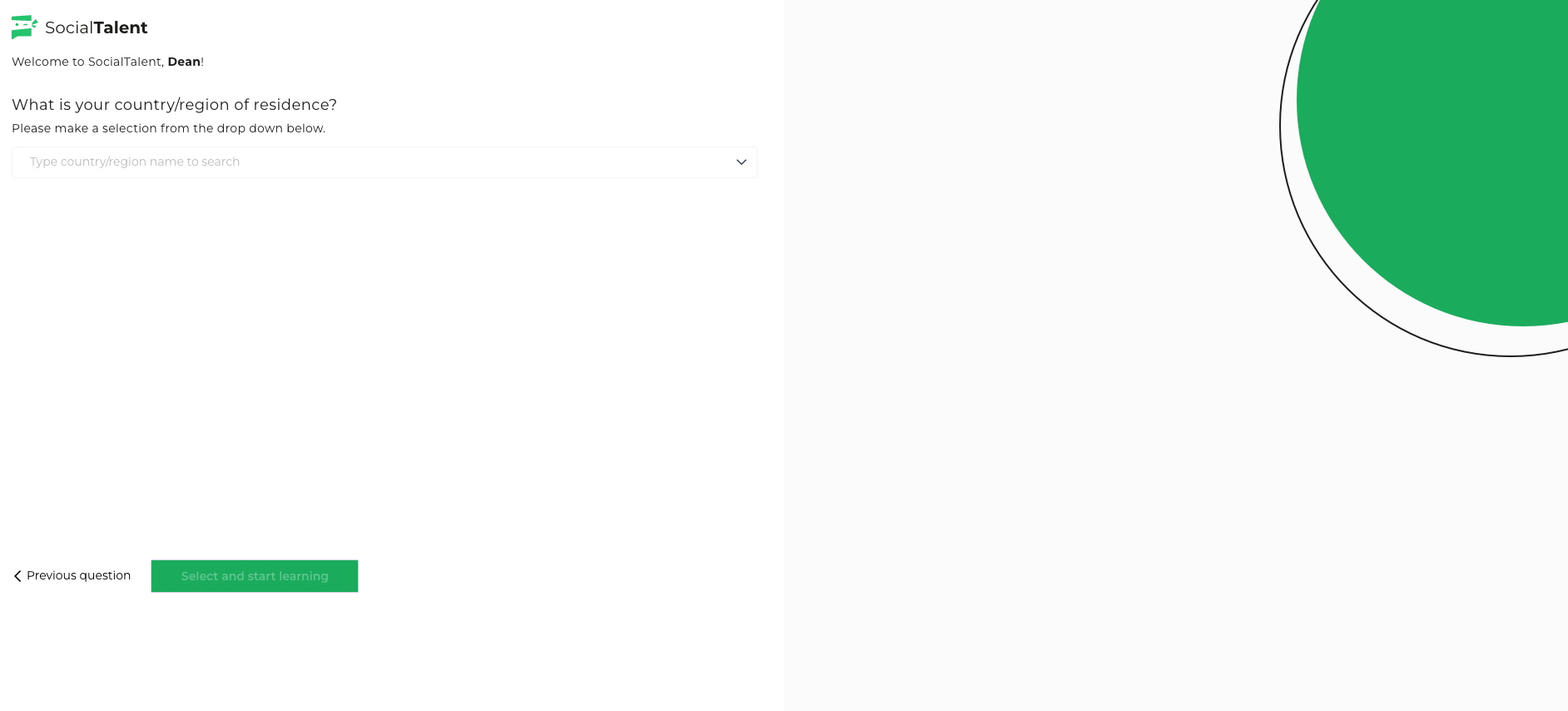 ‹#›
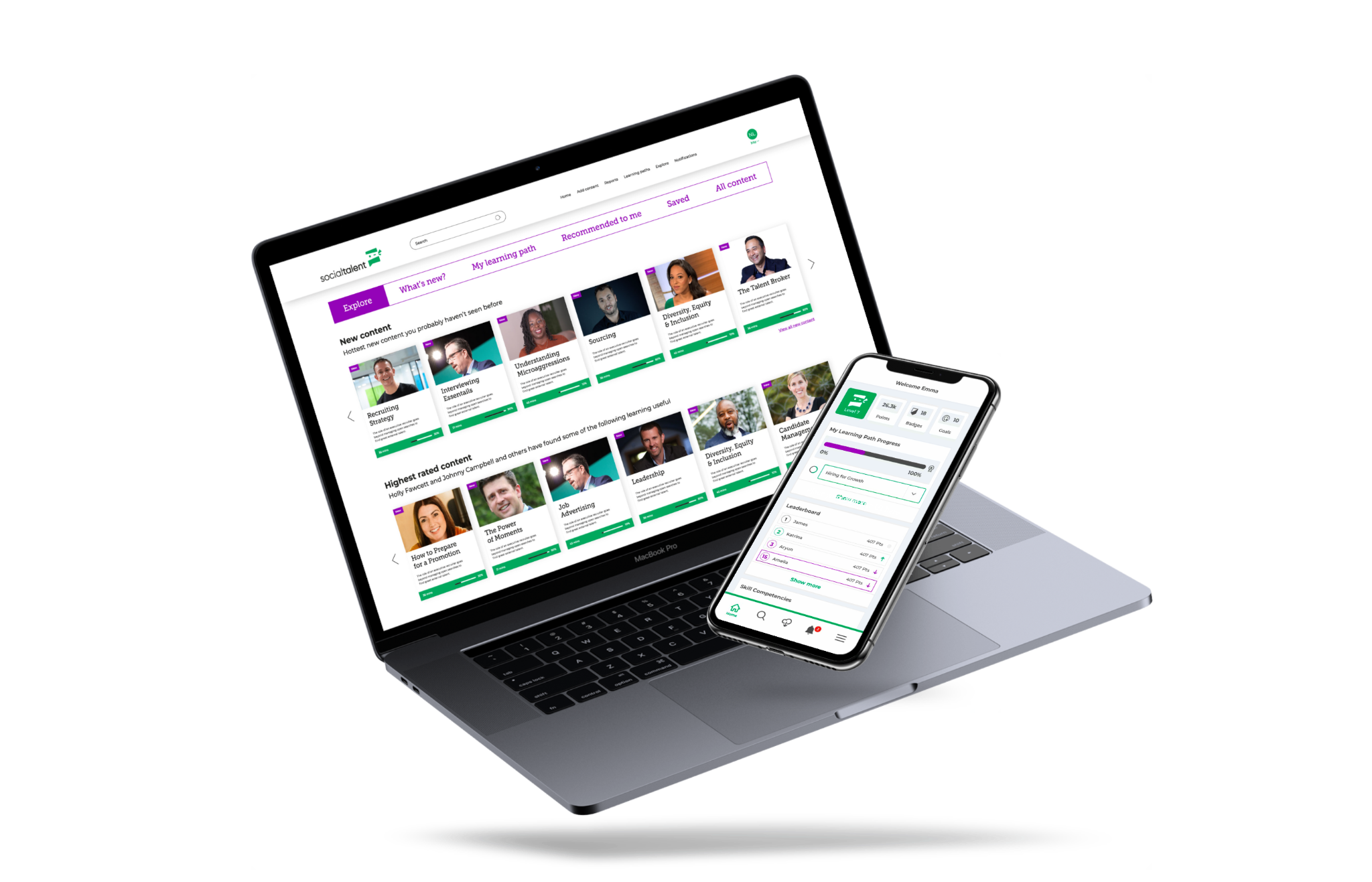 Desktop Tour
What’s next?
Pick a time to do your weekly learning
Next Steps and Best Practice
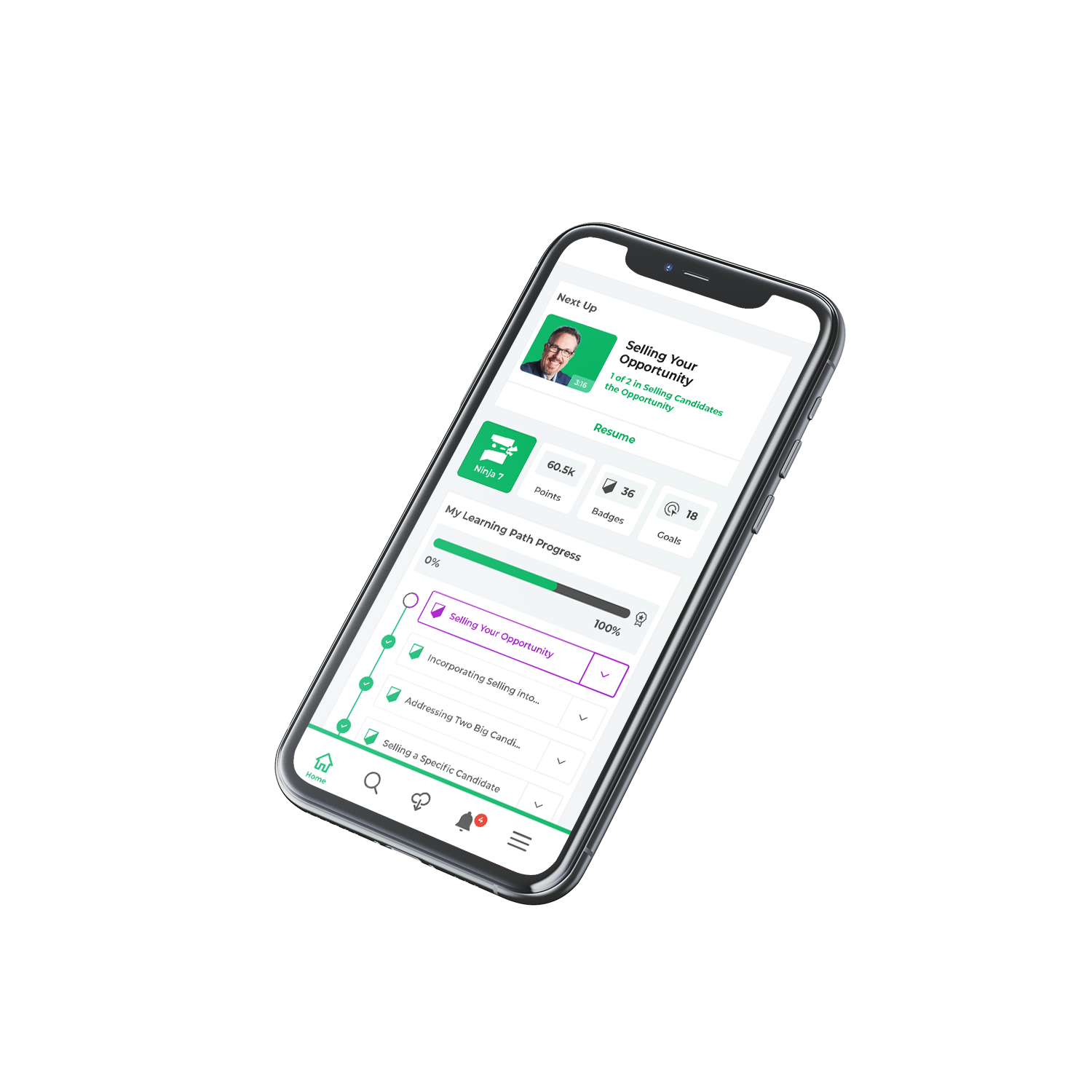 Celebrate achieving badges and certificates
Download the mobile app
Discuss learning with your colleagues
Practice your new skills each week
‹#›
‹#›
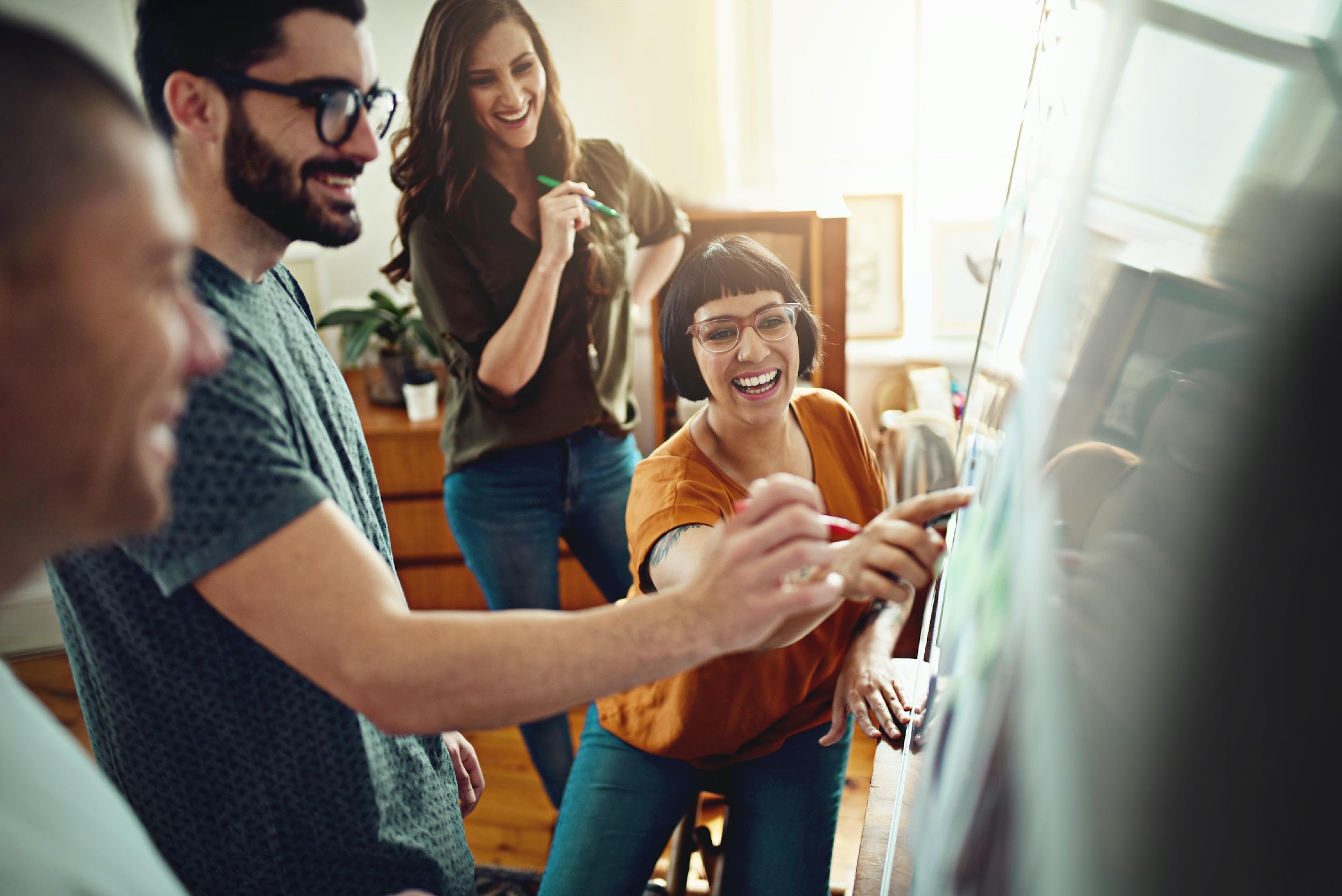 This Week
Check your email for login details – your login details were sent
Log in and get started – TIP: watch one hour this week to get well acquainted with your learning.
Enjoy and reach out with any questions.
Any technical/login questions: support@socialtalent.com
Any other questions: aoife.halliden@socialtalent.com
‹#›
A Successful Learning Program Requires a Strong Team
Our Organization:
Questions
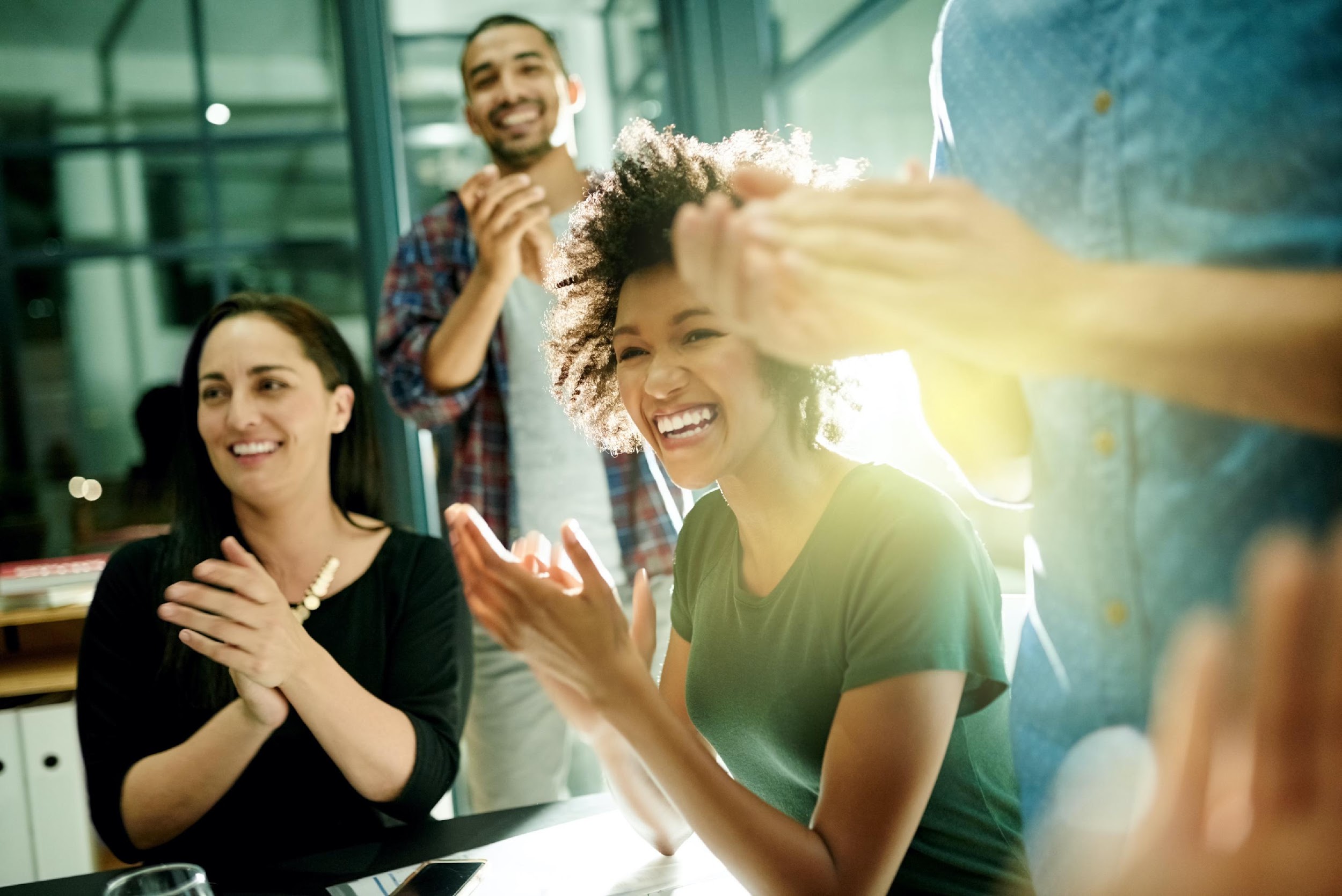 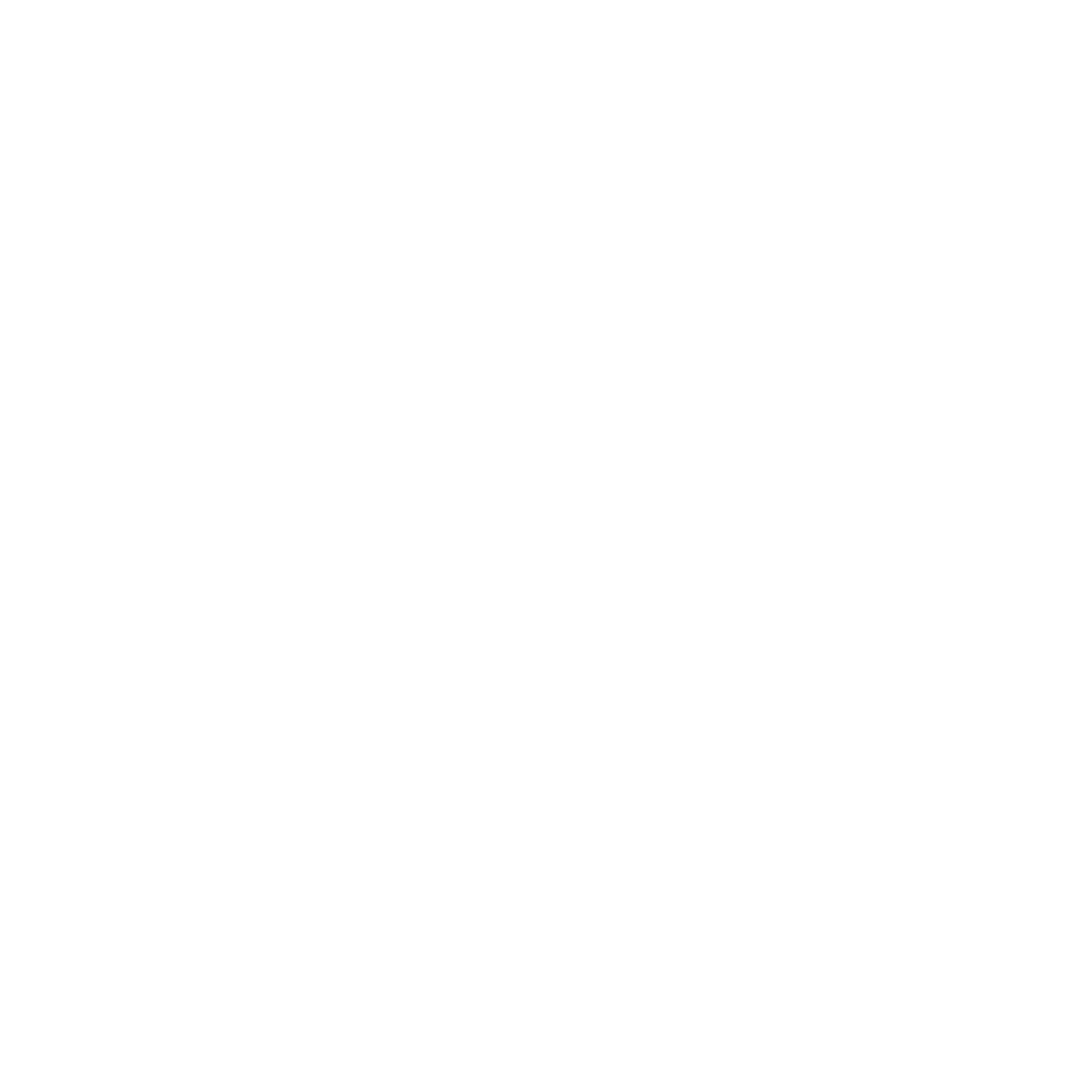 ‹#›